Octave
Getting Started
Arithmetic is as usual:
What would (a-V)(V-1)V be for a=0.1 and V=-56?  
Multiplication is *, division is /
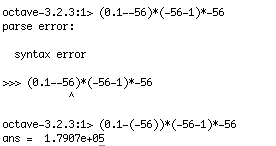 Variables
Variables are as usual and assignment is as usual:
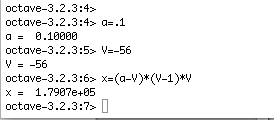 Arrays
Arrays are the basic data type
Semi-colons separate rows
Commas separate individual numbers in a row
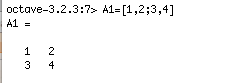 Addressing array elements
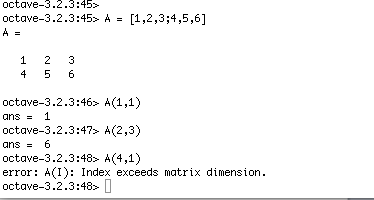 Array exercises
Array operations are what they should be
Define any array and the identity, and multiply them
Divide the identity by an array, assigning to a variable (this should be the array inverse)
Multiply the array and its inverse
Array operations
But there are also element-wise operations
+ is always element-wise
.* is element-wise multiplication
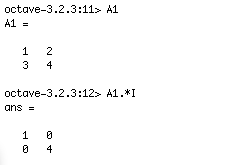 Useful built-in arrays
Try these:
i=1:1:10
i=1:2:10
ones(10)
zeros(1,10)
eye(10)
eye(5,10)
Adding to vectors
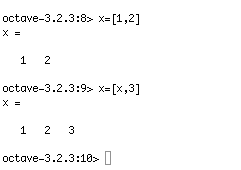 Plotting
Uses gnuplot
The command “plot(x, y)” lets you plot values of a vector x against values of a vector y
Plotting exercises
Plot x against sin(x) for x=pi/16, 2*pi/16, … , 2*pi
Plot cos(x) against sin(x) for the same values
Functions
function <retval> = <name>(<arglist>)
   <stmt>
   <stmt>
…
endfunction
Fitzhugh-Nagumo
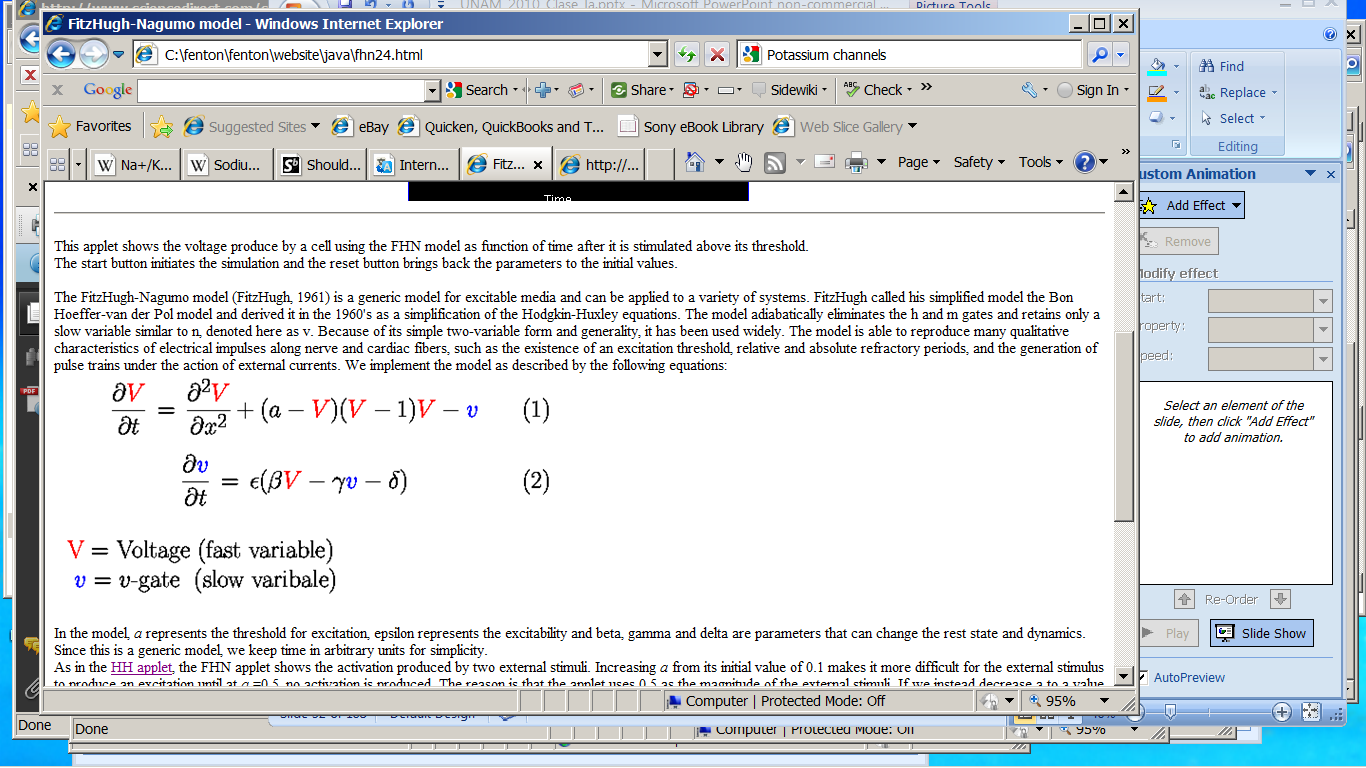 ∂V/∂t = (a-V)(V-1)V – v 
∂v/∂t = ϵ(βV-γv-δ)
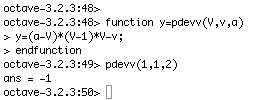 Before more functions… editing
addpath(<pathToFunctions>)
<pathToFunctions> = “/Users/User/octave”
Edit and save functions in a separate window
Pick your favorite text editor (don’t use Word)
Octave will search its path for functions you use
Exercises
Write functions to compute:
∂V/∂t = (a-V)(V-1)V – v 
∂v/∂t = ϵ(βV-γv-δ)
Parameter values
a=0.1
b=0.5
g=1
d=0
e=0.01
Numerical integration
f(t+Δt) = f(t) + dt*∂f/∂t

Given V(0) =0 and v(0) = 0, let’s plot (t, V(t)) and (t,v(t))
Loops
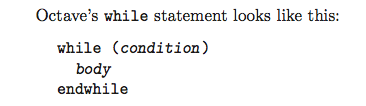 Loops
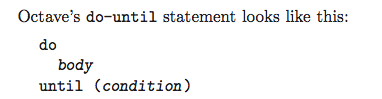 Loops
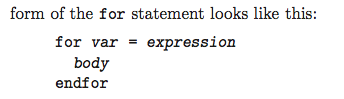 A simple version of expression is a vector; var takes on each value in the vector in turn.
Numerical Integration
V(t+Δt) = V(t) + Δt(∂V/∂t)            = V(t) + Δt((a-V)(V-1)V – v) 

v(t+Δt) = v(t) + Δt(∂v/∂t)            = v(t) + Δt(ϵ(βV-γv-δ))

V = V + dt*(V*(a-V)*(V-1.0)-v)
v = v + dt*(eps*(beta*V-gamma*v-delta))
Exercise
Write a function to compute vectors of values for V and v, from time 0 to time 200.
Plot them against time t.
Plot them against each other.
Provide a stimulus at some point plot the result